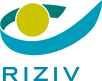 VERGELIJKENDE STUDIE INKOMENSGERELATEERDE SOCIALE VOORDELEN
BEST PRACTICES
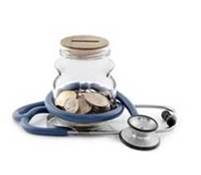 Jennifer Hernould en Dorothée Nevens, 
Attachés van de Directie juridische zaken en toegankelijkheid 
van de Dienst voor geneeskundige verzorging van het RIZIV
1
Inhoud
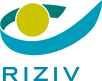 Inleiding

Methodiek

Pertinentie van de best practices van andere voordelen op de verhoogde tegemoetkoming na inkomensonderzoek

Pistes
2
Inleiding
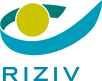 RIZIV-Bestuursovereenkomst 2016-2018
Doel van het rapport
Evaluatie en bijsturing van de reglementering met het oog op de versterking van de initiatieven tot verbetering van de toegang tot de zorg voor kwetsbare bevolkingsgroepen
Best practices identificeren bij andere sociale voordelen met oog op een grotere automatisering van de verhoogde tegemoetkoming:
Vereenvoudigen
Grotere effectiviteit (voor wat betreft de verhoogde tegemoetkoming na een inkomensonderzoek)
3
Methodiek
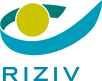 Selectie van sociale voordelen die, net als de verhoogde tegemoetkoming, een inkomensonderzoek ondergaan
Focus op 4 interessante voordelen op vlak van automatisatie:

Het kinderopvangtarief van de Vlaamse Gemeenschap
De studiebeurzen van de Vlaamse en Franse Gemeenschap
Het systeem van supplementen voor kinderbijslag 
De inkomensgarantie voor ouderen
4
[Speaker Notes: Sociale voordelen toegekend na inkomensonderzoek 
Leefloon, sociale huisvesting en woonkredieten, sociaal mazoutfonds
Overlegmomenten met de bevoegde instanties]
Methodiek
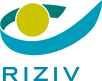 Analyse van de reglementering (theorie) + bezoek van de instanties bevoegd voor deze voordelen (praktijk)

Detecteren van de best practices en nagaan welke mate van automatisatie bereikt wordt

Vergelijken van de punten die leiden tot een verdere vereenvoudiging en automatisatie met de verhoogde tegemoetkoming

Weergeven van een paar pistes voor een toekomstige verfijning van de verhoogde tegemoetkoming
5
Pertinentie van de best practices van andere voordelen op de verhoogde tegemoetkoming na inkomensonderzoek
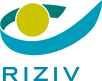 De automatisatie van het recht (en vooral de automatische opening)

De gezinsnotie 

Het referentiejaar

De aard van de inkomens 

Het intrekken van het recht

Het uitwisselen van gegevens
6
[Speaker Notes: Confrontatie van de best practices met de VT na inkomensonderzoek]
De automatisatie van het recht
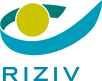 Reële gezinssamenstelling
Opzet 
van de VT
Recht volledig automatiseren ?
Belang inkomenscriterium
Toegang tot kwaliteitsvolle gegevensbanken
7
De automatisatie van het recht
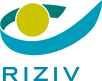 Andere opties?
Proactieve toekenning voor personen rond het toegelaten grensbedrag en/of voor personen die voldoen aan verschillende indicatoren, mits ondertekening van een verklaring op erewoord
Retroactieve en automatische toekenning  voor een bepaalde periode in het verleden indien blijk van stabiele inkomsten, maar onmogelijk om onbeperkt in de tijd terug te keren
Automatische voorlopige toekenning aan nieuwe doelgroepen, maar terugvorderingen zijn moeilijk
8
[Speaker Notes: Het loont de moeite om te denken over vormen van automatisering binnen VT]
De gezinsnotie
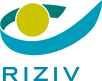 Bij de verhoogde tegemoetkoming
Bij de andere sociale voordelen
Gezin samengesteld door het ziekenfonds:
De aanvrager
Zijn niet feitelijk of niet van tafel en bed gescheiden echtgenoot of samenwonende
En hun personen ten laste
Gezin automatisch samengesteld:

Op basis van de gegevens in het Rijksregister
Reële gezinssituatie
Administratieve gezinssituatie
9
[Speaker Notes: Echtgenoten en samenwonenden te vinden in RR – quid met ptl van echt en samenwonende? Hoe automatisch op te sporen? Vakje toevoegen op VOE?]
De gezinsnotie
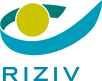 Toekomst?
Moet in het kader van de verhoogde tegemoetkoming ook het Rijksregistergezin gebruikt worden?
→ Quid notie samenwonende?
→  Werken met een weerlegbaar vermoeden om rekening te houden met de reële gezinssituatie?
→ Quid voor de personen ten laste van de echtgenoot/samenwonende in intermutualistische gezinnen?
10
Het referentiejaar
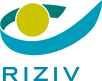 11
[Speaker Notes: Proactieve aanvraag dan x-2]
De aard van de inkomens
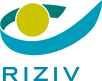 Huidige reglementering
De bruto-belastbare inkomens, d.w.z. de inkomens die in aanmerking kunnen worden genomen voor de belastbare grondslag, zelfs als ze in de werkelijkheid om een of andere reden niet worden belast, en zoals ze worden vastgesteld voor elke aftrek, vermindering, vrijstelling en immunisatie.
Belang om rekening te houden met alle types inkomens
12
[Speaker Notes: In de meeste voordelen het gezamenlijk en afzonderlijk bruto belastbaar inkomen dat terug te vinden is op het aanslagbiljet, zeer zelden het vermogen (zowel roerend als onroerend)
Bij VT de bruto belastbare inkomens: geen reden om dit drastisch te veranderen, wel te verfijnen
Het is van belang dat rekening gehouden wordt met alle types inkomens: VT beoogt de gehele bevolking dus men kan zich bv niet enkel baseren op de professionele inkomens zoals bij kinderbijslag (wel te vgl met IGO)

Er moet meer rekening gehouden met het onroerend patrimonium om de financiele situatie correct te kunnen evalueren,
Nood aan kadaster (cadnet) voor de ziekenfondsen]
De aard van de inkomens
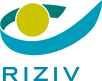 Toekomst?
Onroerend vermogen in aanmerking nemen via verschillende mechanismen:
Rekening houden met een bepaalde coëfficiënt/percentage van het kadastraal inkomen
Kadastraal inkomen vergelijken met de andere inkomens
Uitsluiten van het recht indien eigenaar tweede verblijf

 Bijzondere regel toepassen voor de eigen woning?

Roerend vermogen in aanmerking nemen door dit expliciet te vragen op de verklaring op erewoord

Onderhoudsgeld aftrekken bij de in aanmerking te nemen inkomens bij de persoon die het uitbetaalt of bij te tellen bij diegene die het ontvangt

Belastbaarheid van de inkomens: altijd fiscale logica volgen? Eventueel werken met de netto-belastbare gezinsinkomens?
13
[Speaker Notes: Onderhoudsgeld: er wordt tweemaal rekening gehouden met onderhoudsgelden: bij de ontvanger en bij diegene die het stort, dit is nooit het geval bij de andere inkomensgerelateerde voordelen uit de studie
Oplossing: onderhoudsgeld aftrekken of grensbedrag verhogen

Keuze om fiscale logica te volgen omdat dit achteraf gemakkelijk en automatisch gecontroleerd kan worden maar sociale logica is niet fiscale logica: sommige inkomens worden niet belast maar wel indiactie van de bestaansmiddelen van een persoon

Eenvoudiger en duidelijker om netto-inkomen in aanmerking te nemen?]
Het intrekken van het recht + gevolgen
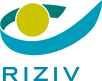 Momenteel wordt het recht op de verhoogde tegemoetkoming ingetrokken op 31 december van het jaar van de systematische controle indien blijkt dat het gezin het grensbedrag overschrijdt.
14
[Speaker Notes: Retroactieve intrekking zelfs in niet-fraude gevallen? Neen

Boete opleggen bij onterecht verkrijgen van VT? Bv bij verlies recht na systematische controle een boete opleggen: geen regularisaties, gelijkheid tussen de rechthebbenden (de zieken en de gezonden) maar kwestbaarheid doelgroep]
De uitwisseling van gegevens
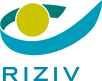 Mogelijkheid om toegang te verlenen aan de ziekenfondsen tot andere gegevensbanken:
PATRIS
DmfA
de gegevensbank van VLABEL
 …

Doel? het vooraf invullen van de verklaring op erewoord door het ziekenfonds zelf

Mogelijkheid om de verkregen bewijsdocumenten ter beschikking te stellen aan andere overheden

→ 	Only once-wetgeving
15
[Speaker Notes: Andere gegevensbanken bestaan en misschien is toegang vereist voor de ziekenfondsen in kader van vereenvoudiging VT]
Pistes
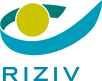 Onderzoeken van een automatische toekenning aan bepaalde doelgroepen om het knelpunt m.b.t. het indienen van de verklaring op erewoord en het overmaken van de nodige bewijsstukken op te vangen

Verder uitwisselen van gegevens en evalueren van het gebruik van gegevensbanken

Het rijksregistergezin hanteren zodat een automatische gezinssamenstelling mogelijk wordt

Meer retroactieve toekenning van het recht op de verhoogde tegemoetkoming

De proactieve flux verder uitbreiden (ook gezinnen met inkomen net boven de grens aanschrijven)
16
[Speaker Notes: Is een knelpunt binnen VT en zorgt voor NTU!
Automatische toekenning aan combinatie doelgroepen]
Pistes
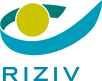 Onderzoeken naar de mogelijkheid voor het ziekenfonds om het netto-inkomen te bepalen tijdens het inkomensonderzoek

Het in aanmerking nemen van het (roerend en onroerend) vermogen

Onderzoeken op welke manier het betaalde onderhoudsgeld al dan niet in aanmerking genomen moet worden

Onderzoeken of rekening gehouden kan worden met de inkomens van het tweede jaar voorafgaand aan de toekenning mits correcties op basis van informatie die de ziekenfondsen beschikken (bv. bijdragebonnen) of door contact met het gezin zelf

Gevolg geven aan een onterechte toekenning van de verhoogde tegemoetkoming
17
[Speaker Notes: Elementen in kader van inkomsten]